1
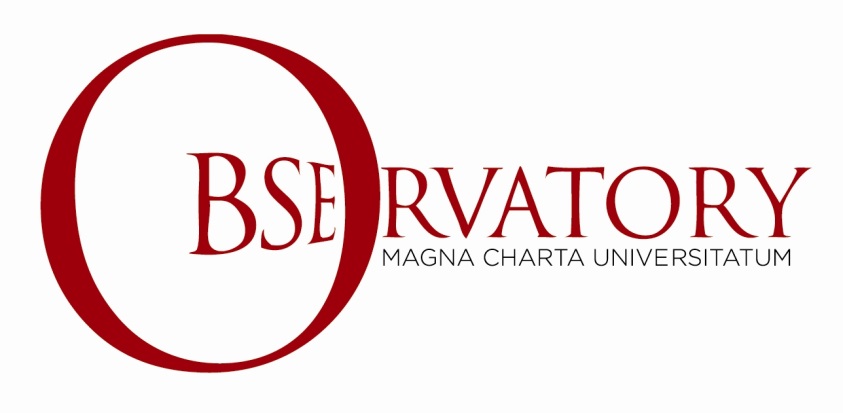 Starting point
Universities serve the society as a whole – full range of purposes:
preparing students for life as active citizens in a democratic society;
preparing students for their future careers and enabling their personal development;
creating and maintaining a broad, advanced knowledge base;
stimulating research and innovation.
2
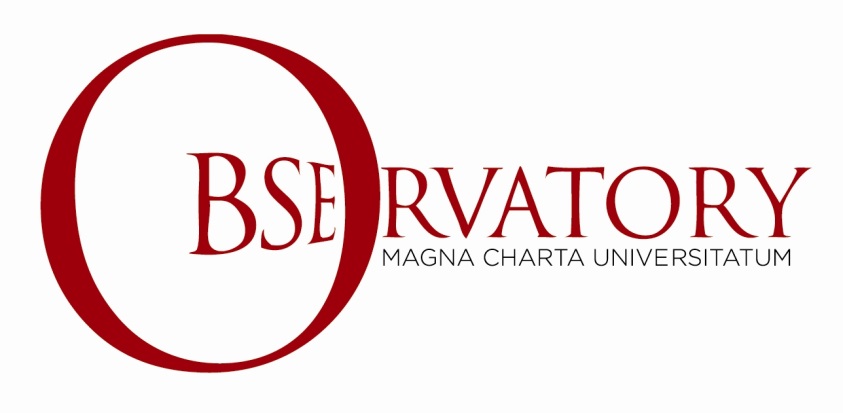 MCU and students
To preserve freedom in research and teaching, the instruments appropriate to realise that freedom must be made available to all members of the university community.
Each university must – with due allowance for particular circumstances - ensure that its students‘ freedoms are safeguarded, and that they enjoy concessions in which they can acquire the culture and training which it is their purpose to possess.
3
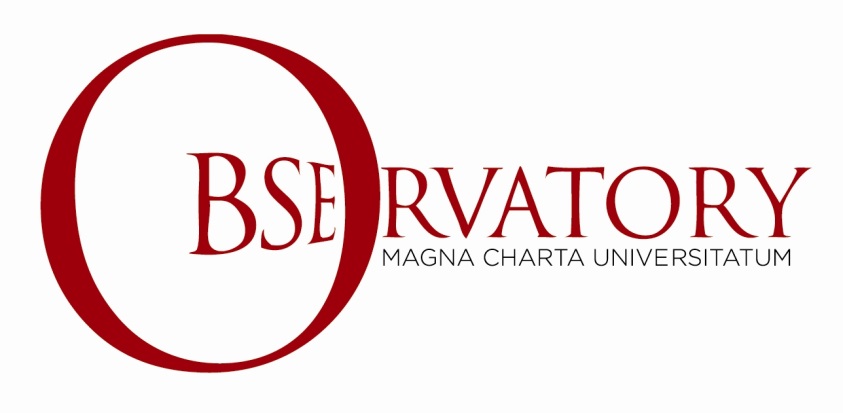 What is happening now?
Students as numbers - massification of higher education

Focus on employability – where is critical thinking and democratic culture?

Financial pressures – can students really focus on studying?
4
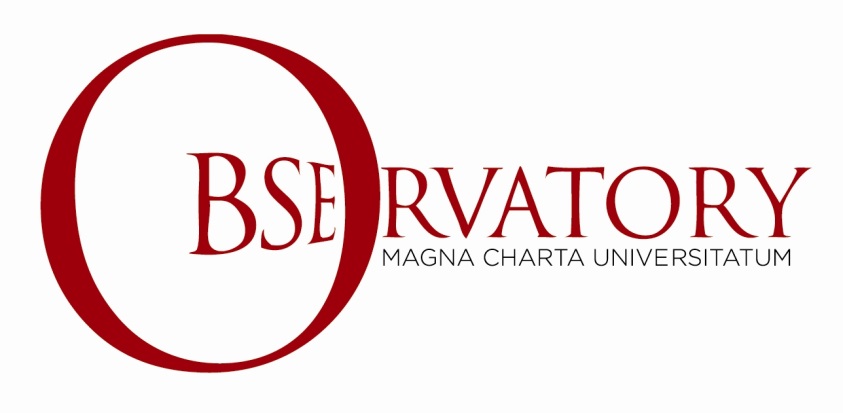 Students: partners or customers?
Students are a part of the academic community:
Student voice needs to be heard;
Participation in decision-making processes at all levels and in all decisions;
Autonomy of student organisations.
5
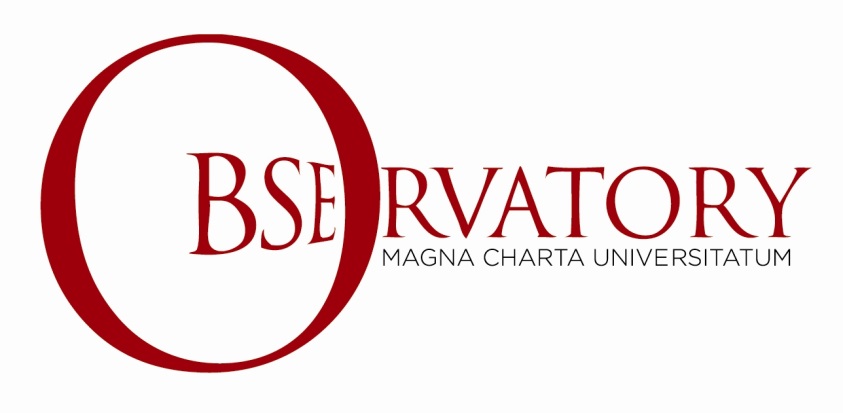 What needs to be done?
Partnership for sustainability – academics must work together with their students in the fight against financial cuts etc.

More student participation – formal representation in decision-making bodies

Curriculum should focus on a broad range of competences, including critical thinking and democratic participation

Students as actors for social change – how can universities support them?
6